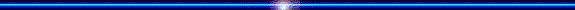 PHÒNG GIÁO DỤC VÀ ĐÀO TẠO HUYỆN CHÂU ĐỨC
TRƯỜNG THCS QUANG TRUNG
TOÁN 6: CHÂN TRỜI SÁNG TẠO
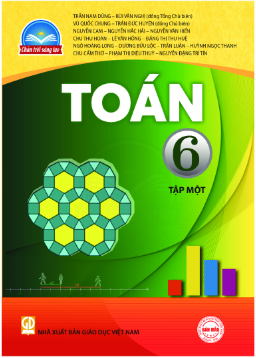 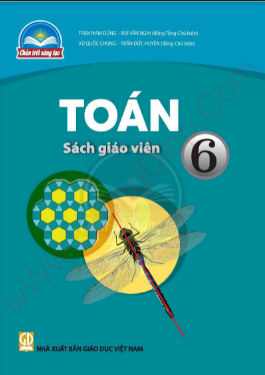 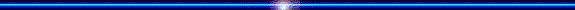 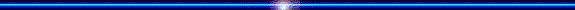 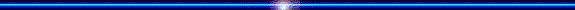 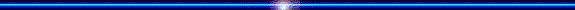 KHỞI ĐỘNG
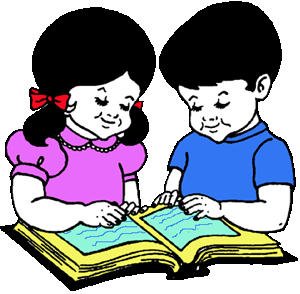 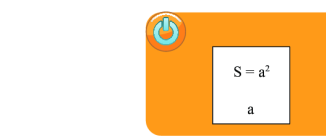 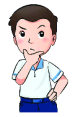 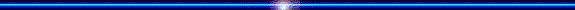 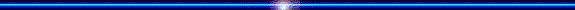 Bạn còn nhớ công thức tính diện tích hình vuông nữa không?
S = a. a = a2
Diện tích hình vuông: S = a.a
(với a là độ dài cạnh hình vuông)
Lũy thừa
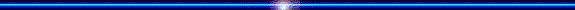 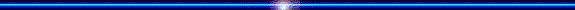 Số  và Đại số
Bài 4
LŨY THỪA VỚI SỐ MŨ TỰ NHIÊN
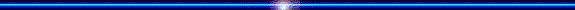 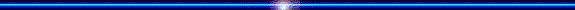 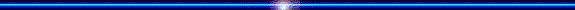 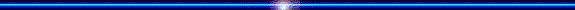 BÀI 4: LŨY THỪA VỚI SỐ MŨ TỰ NHIÊN
1. Lũy thừa
4 + 4 + 4 + 4 + 4 = 4.5
4.4.4.4.4 = 45
Ta gọi  45 là một lũy thừa.
Viết gọn các tích sau thành một lũy thừa.
5.5.5
 7.7.7.7.7.7
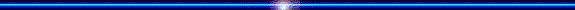 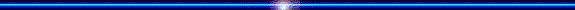 4 mũ 5
4 lũy thừa 5
45 đọc là:
5.5.5 = 53
b) 7.7.7.7.7.7 = 76
Lũy thừa bậc 5 của 4
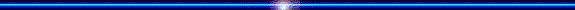 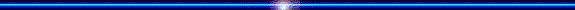 BÀI 4: LŨY THỪA VỚI SỐ MŨ TỰ NHIÊN
1. Lũy thừa
Lũy thừa bậc n của a, kí hiệu an, là tích của n thừa số a.
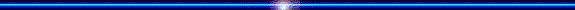 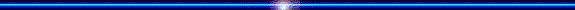 Số mũ
an
Cơ số
Lũy thừa
Chú ý: a2 còn được đọc là a bình phương.
            a3 còn được đọc là a lập phương
 Quy ước:   a1 = a
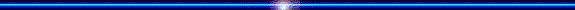 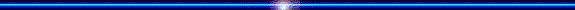 BÀI 4: LŨY THỪA VỚI SỐ MŨ TỰ NHIÊN
1. Lũy thừa
? Hãy đọc các lũy thừa sau và chỉ rõ cơ số, số mũ:
a) 33
b) 64
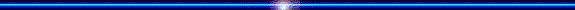 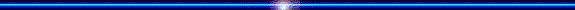 c) 92
d) 105
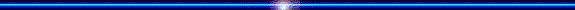 BÀI 4: LŨY THỪA VỚI SỐ MŨ TỰ NHIÊN
1. Lũy thừa
Điền số vào ô trống cho đúng:
7.7 = 49
7
2
3
2
2.2.2 = 8
3.3.3.3 = 81
34
Chú ý:
BÀI 4: LŨY THỪA VỚI SỐ MŨ TỰ NHIÊN
2. Nhân hai lũy thừa cùng cơ số
Điền số vào ô trống cho đúng:
BÀI 4: LŨY THỪA VỚI SỐ MŨ TỰ NHIÊN
2. Nhân hai lũy thừa cùng cơ số
Viết tích của 2 luỹ thừa thành một luỹ thừa 23.22; a4 . a3
a) 23.22
. (2.2)
= (2.2.2)
= 25
b) a4.a3
= (a.a.a.a)
. (a.a.a)
= a7
Tổng quát:
am . an = am+n
Em có nhận xét gì về cơ số và số mũ của kết quả với cơ số và số mũ của các luỹ thừa?
- Chú ý: Khi nhân hai lũy thừa cùng cơ số, ta giữ nguyên cơ số và cộng các số mũ
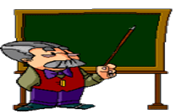 BÀI 4: LŨY THỪA VỚI SỐ MŨ TỰ NHIÊN
2. Nhân hai lũy thừa cùng cơ số
Thực hành: Viết kết quả mỗi phép tính sau dưới dạng một luỹ thừa:
  a) 33 . 34                                        d) x5 . x4                   
  b) 52 . 57                                        e) a4 . a 
   c) 75 . 7                                                               f) 106. 105. 10
= 33 + 4 = 37
= x5 + 4 = x9
= 52 + 7 = 59
= a4 + 1 = a5
= 1012
= 75.71 = 75 + 1 = 76
BÀI 4: LŨY THỪA VỚI SỐ MŨ TỰ NHIÊN
3. Chia hai lũy thừa cùng cơ số
Thực hành: Viết kết quả mỗi phép tính sau dưới dạng một luỹ thừa:
  a) 33 . 34                                        d) x5 . x4                   
  b) 52 . 57                                        e) a4 . a 
   c) 75 . 7                                                               f) 106. 105. 10
= 33 + 4 = 37
= x5 + 4 = x9
= 52 + 7 = 59
= a4 + 1 = a5
= 1012
= 75.71 = 75 + 1 = 76
BÀI 4: LŨY THỪA VỚI SỐ MŨ TỰ NHIÊN
3. Chia hai lũy thừa cùng cơ số
Ta đã biết: 53 . 54 = 57 hãy suy ra: 57 : 53 = ?                                  							 57 : 54 = ?
Giải	
Vì: 53 . 54 = 57 suy ra: 57 : 53 =
 				57 : 54 =
54
53
BÀI 4: LŨY THỪA VỚI SỐ MŨ TỰ NHIÊN
3. Chia hai lũy thừa cùng cơ số
Tổng quát:
am : an = am-n            (a ≠ 0, m ≥ n)
Quy ước    a0 = 1       (a ≠ 0)
Thực hành: Viết thương của hai lũy thừa sau dưới dạng một lũy thừa
a) 712 : 74 		                b) 117 : 117
= 712 – 4 = 78
= 117 – 7 = 110 = 1
c) 82 . 84: 83
= 86 : 83 = 83
LUYỆN TẬP
Bài 1: Ghép mỗi phép tính ở cột A với lũy thừa tương ứng  của nó với cột B
LUYỆN TẬP
Bài 2: TRÒ CHƠI “AI NHANH HƠN”
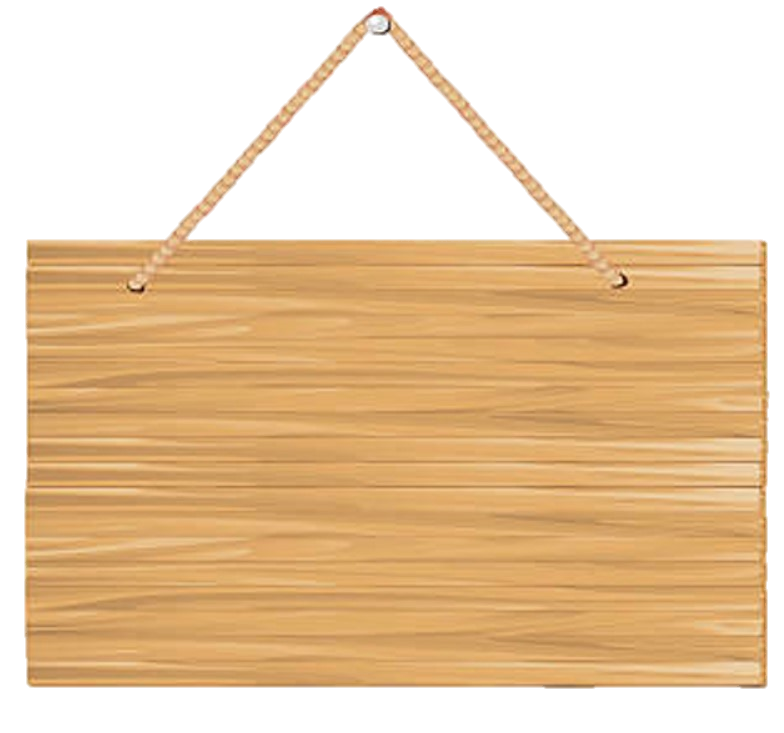 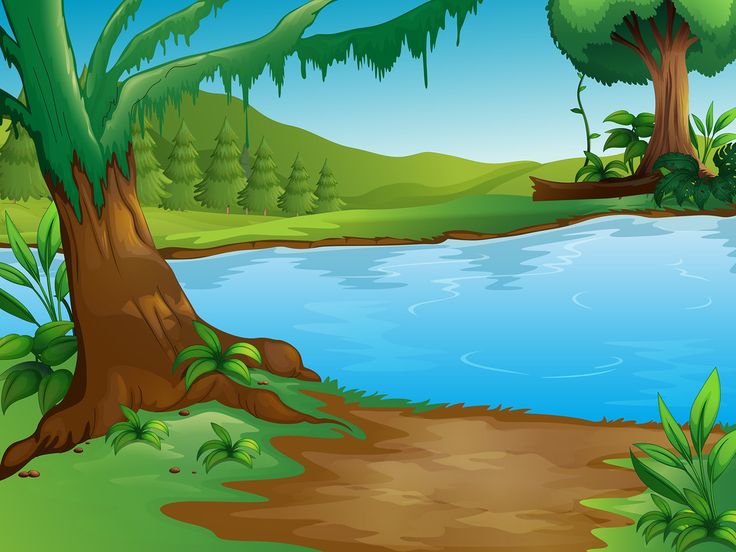 Vòng 1
AI NHANH HƠN
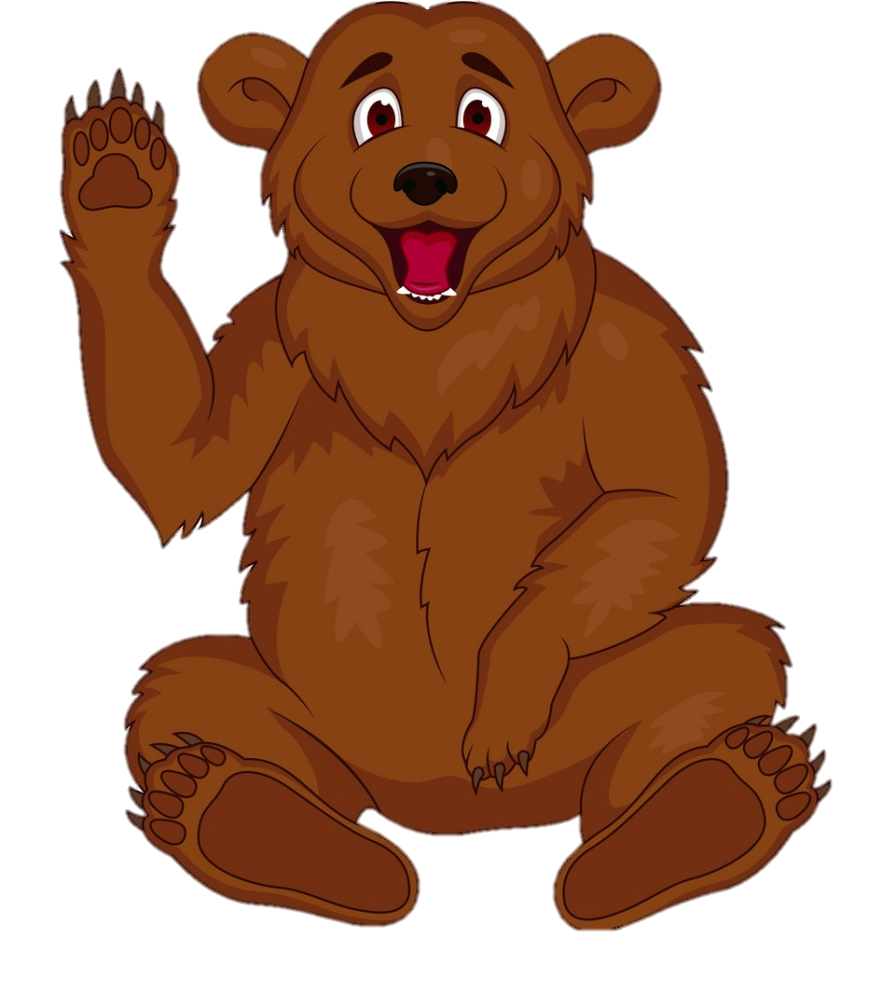 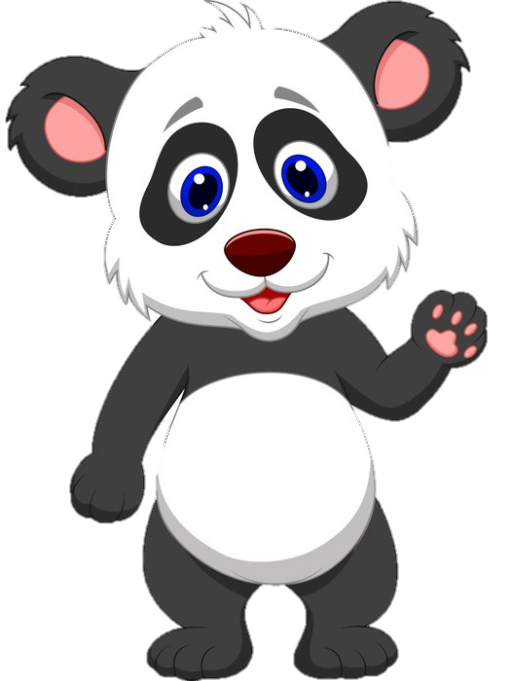 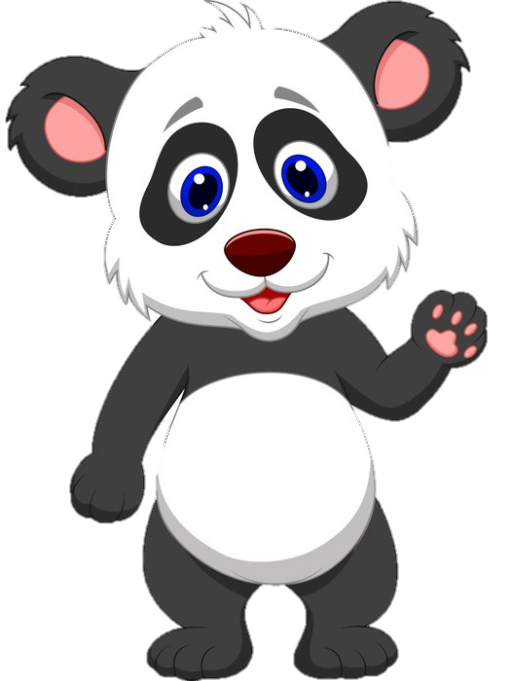 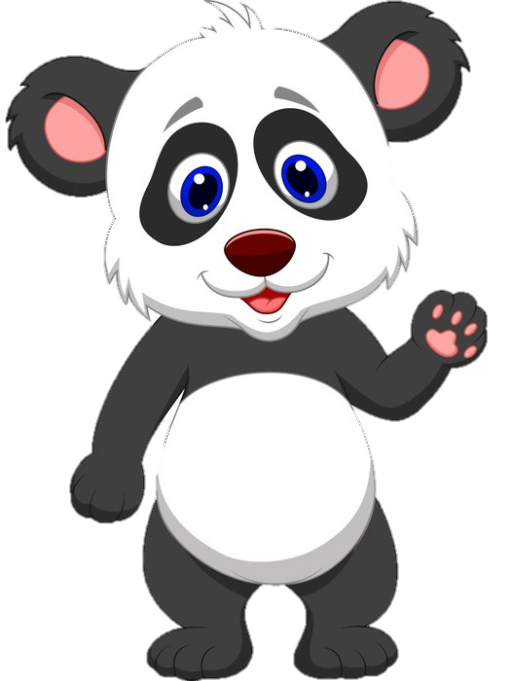 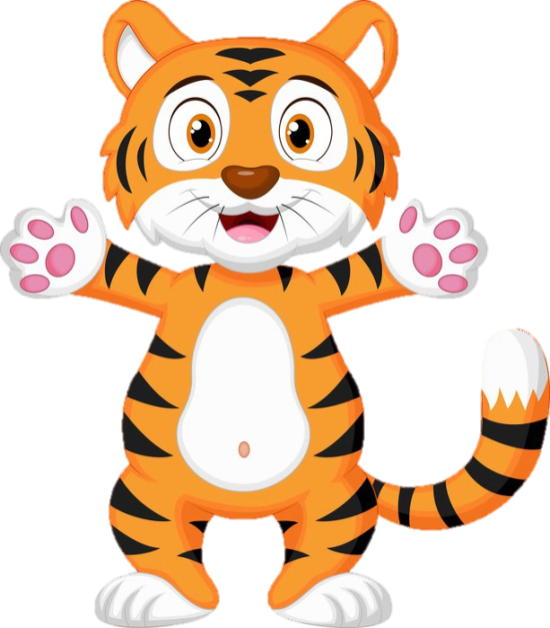 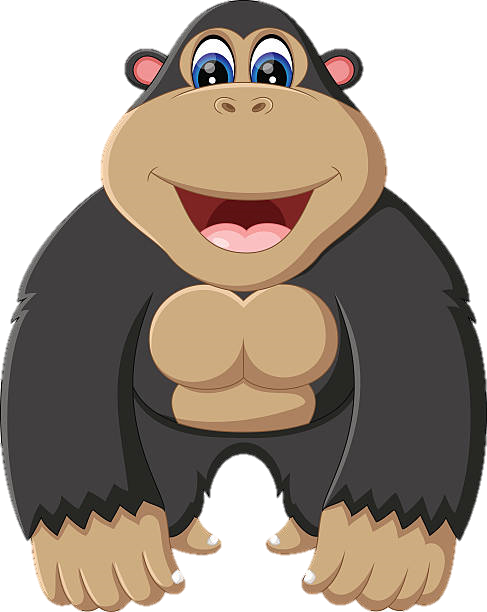 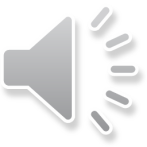 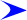 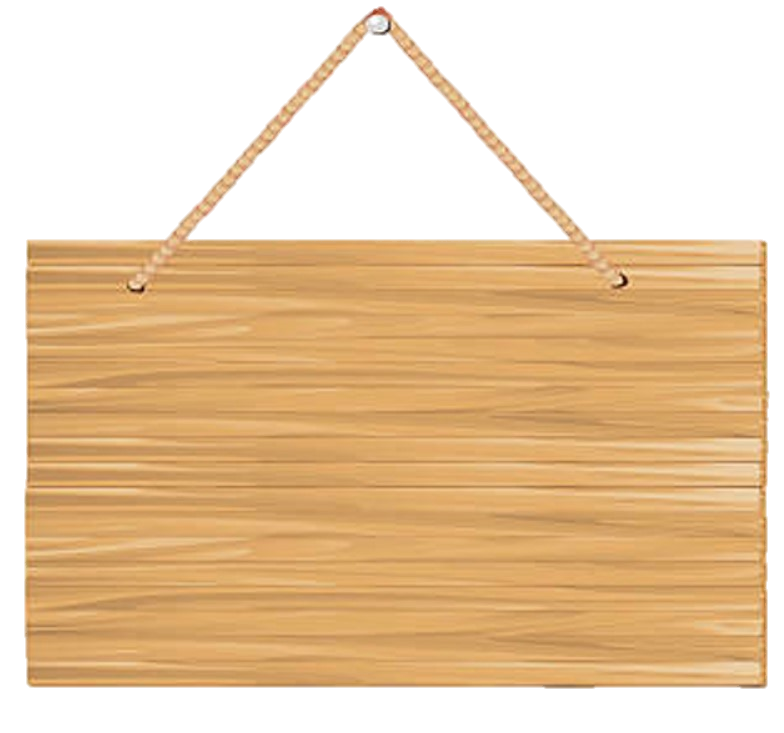 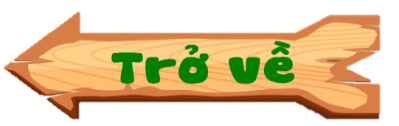 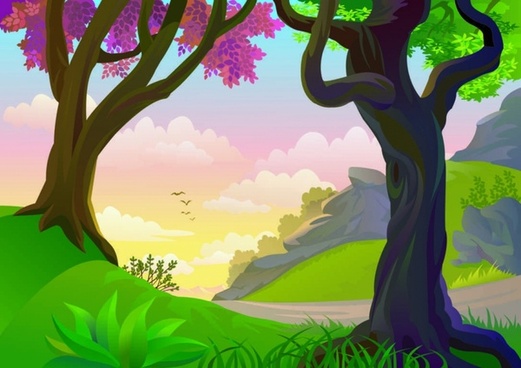 am . an = am + n
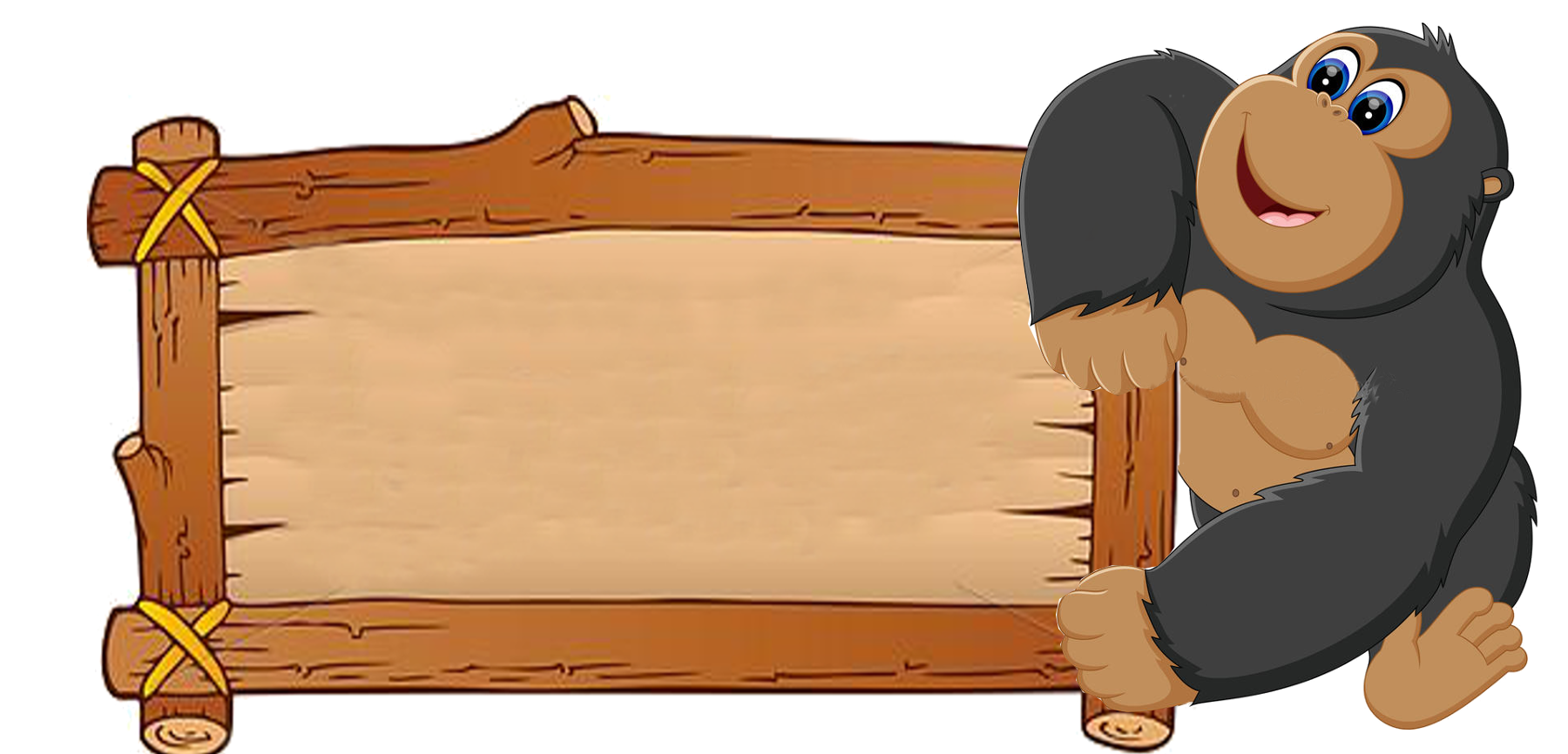 Công Thức:
am . an = ?
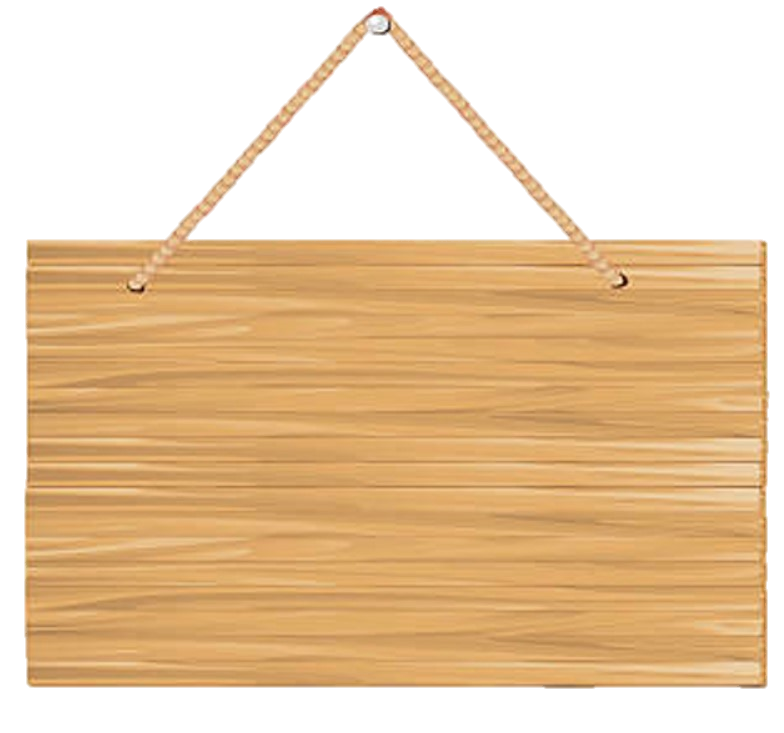 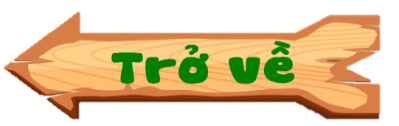 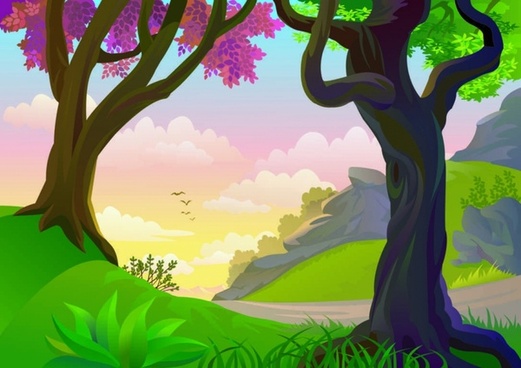 23 . 22 
= ( 2.2.2 ) . ( 2.2 ) = 25 = 32
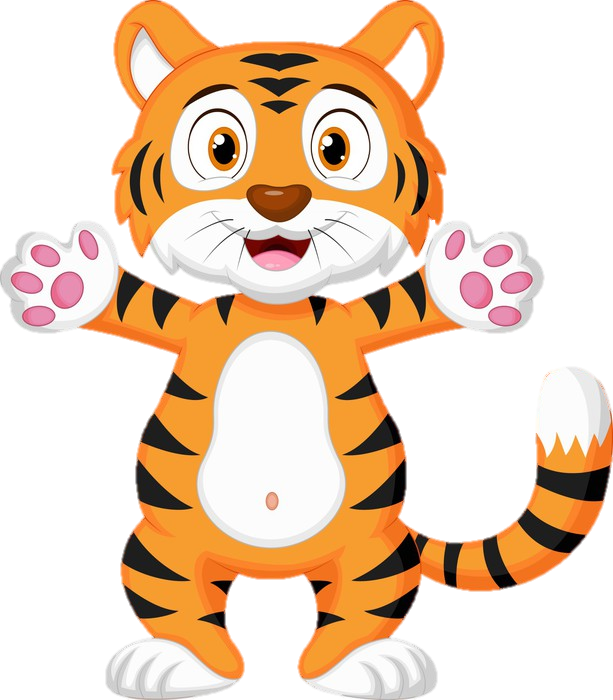 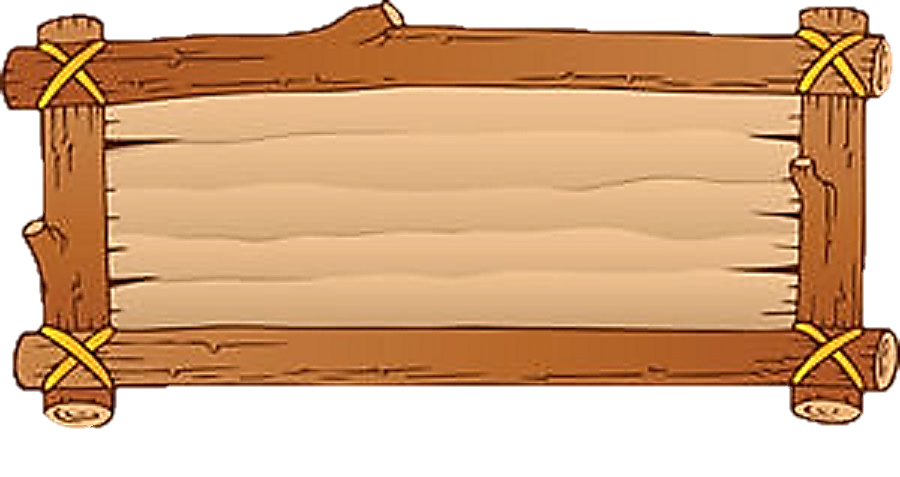 Tính nhẩm phép tính sau:
23 . 22 = ?
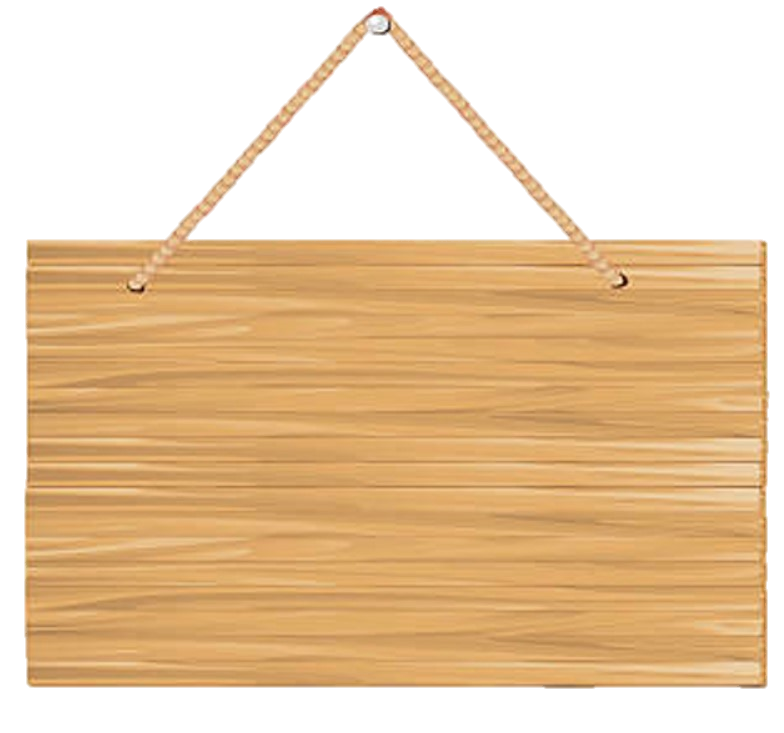 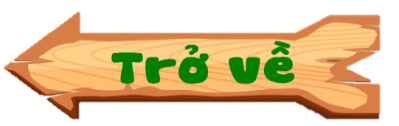 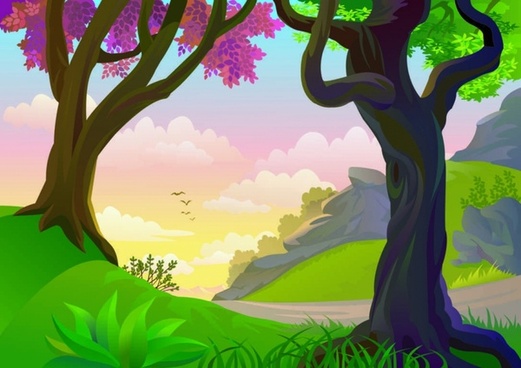 5.5.5.5.5.5.5.5.5.5
= 510
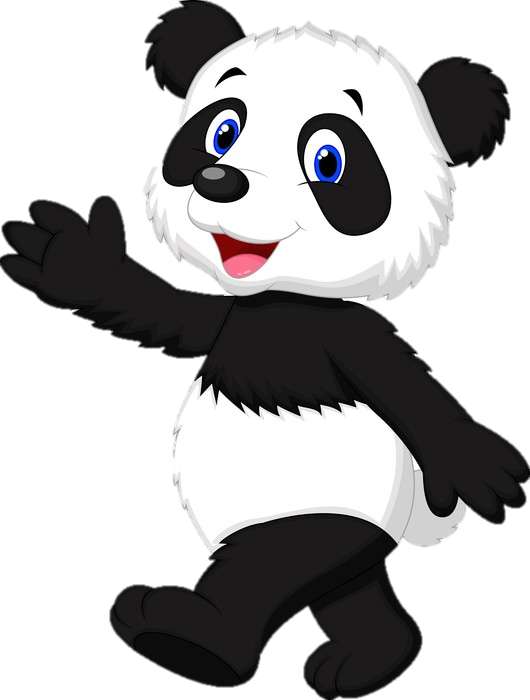 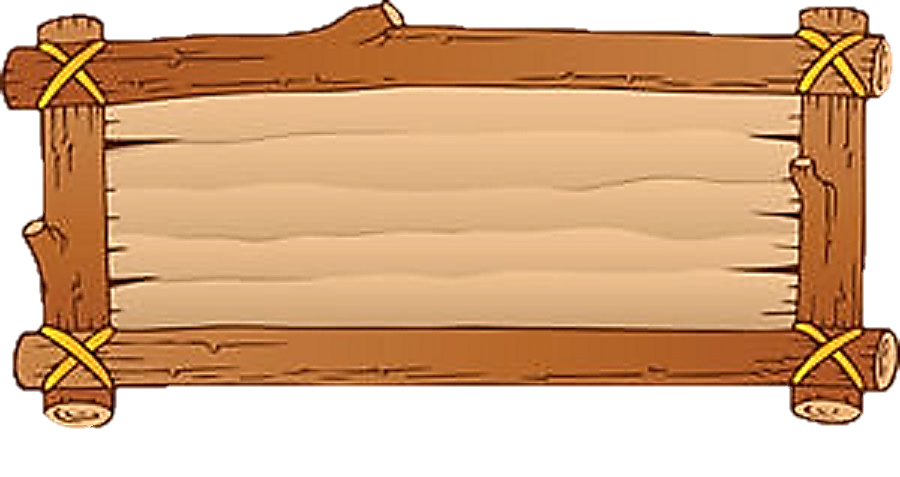 Viết gọn thành tích:
5.5.5.5.5.5.5.5.5.5
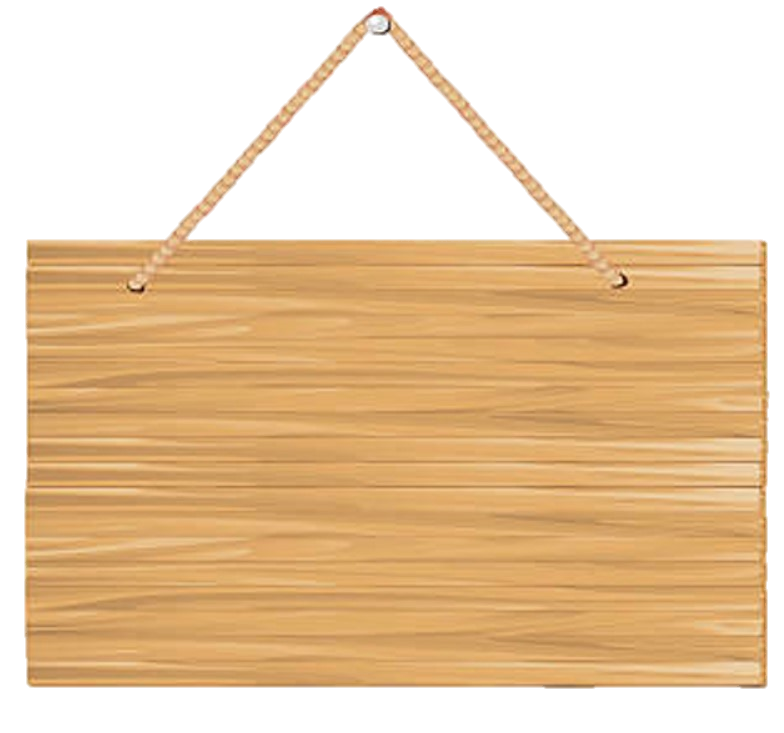 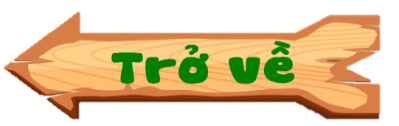 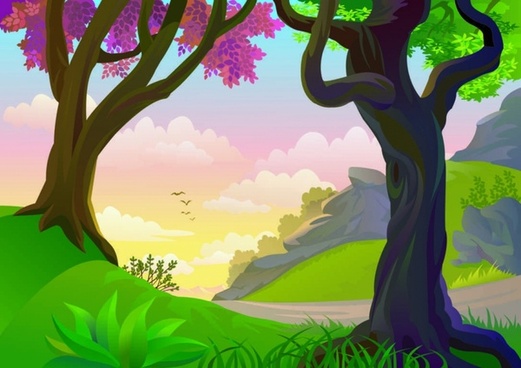 220 : 210 = 210
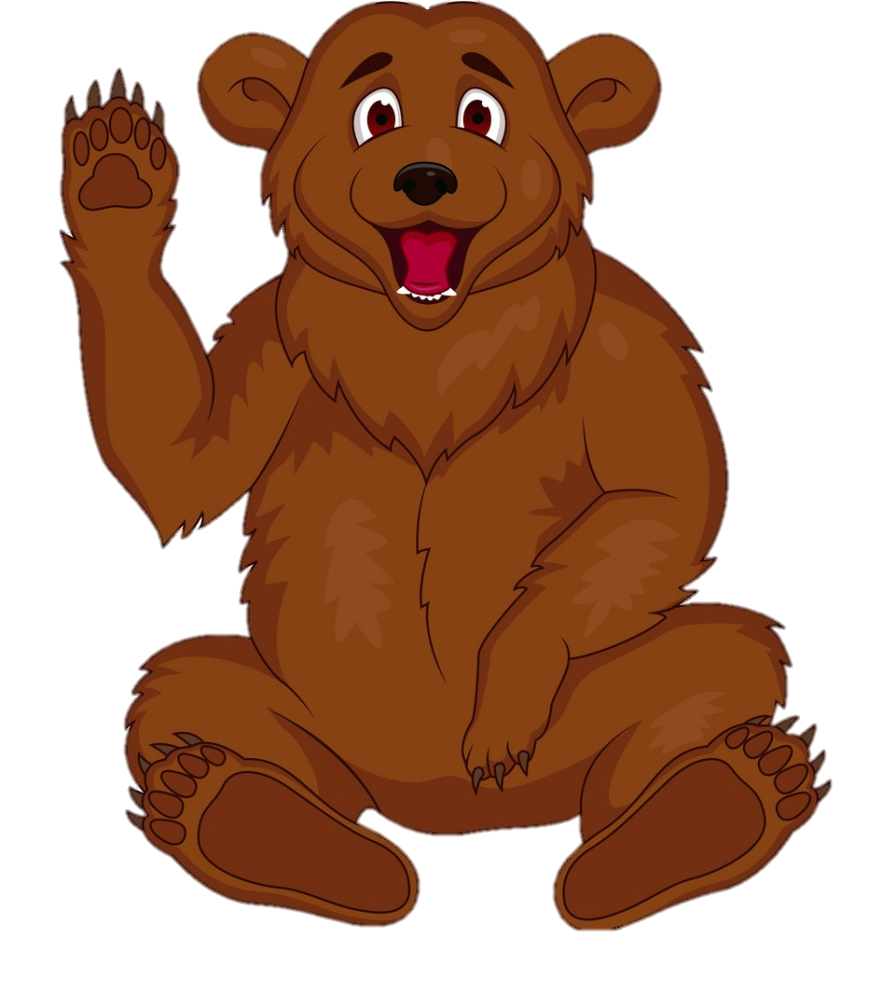 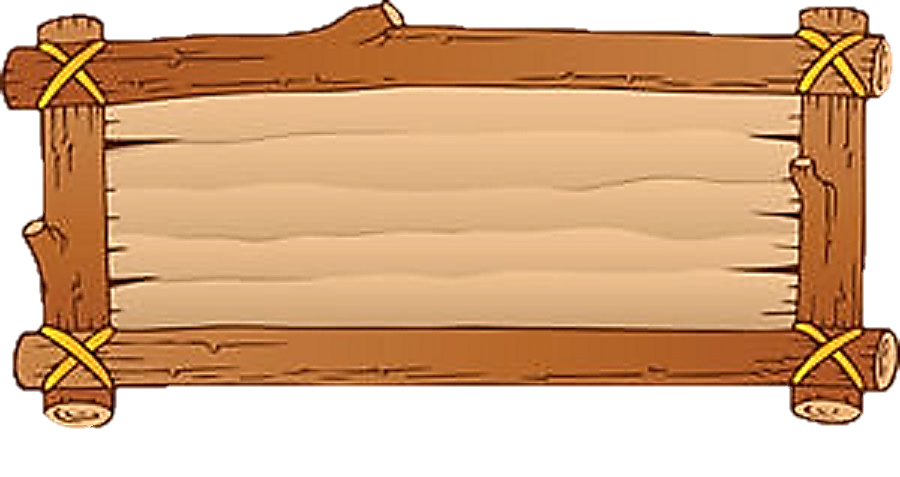 Tính:
220 : 210 = ?
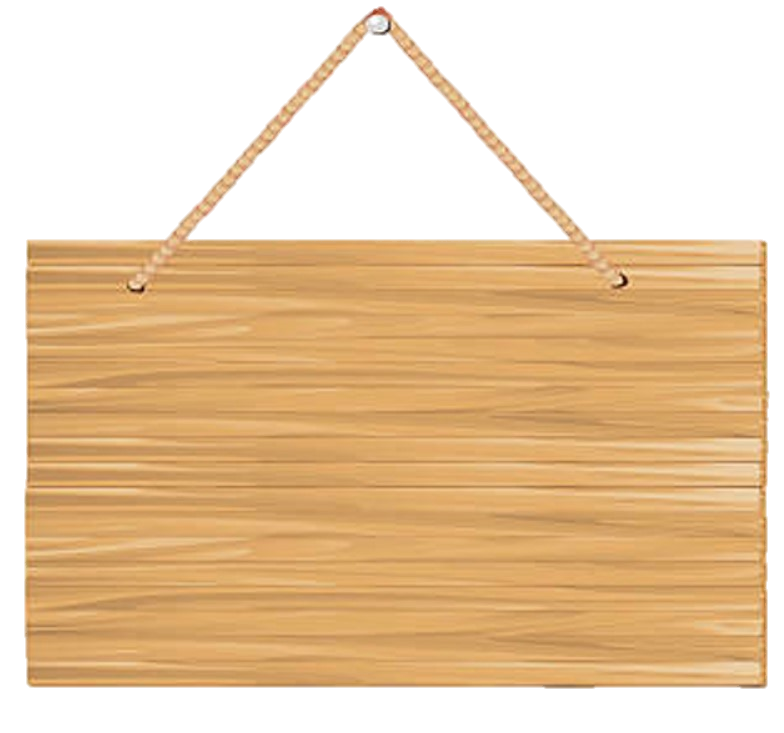 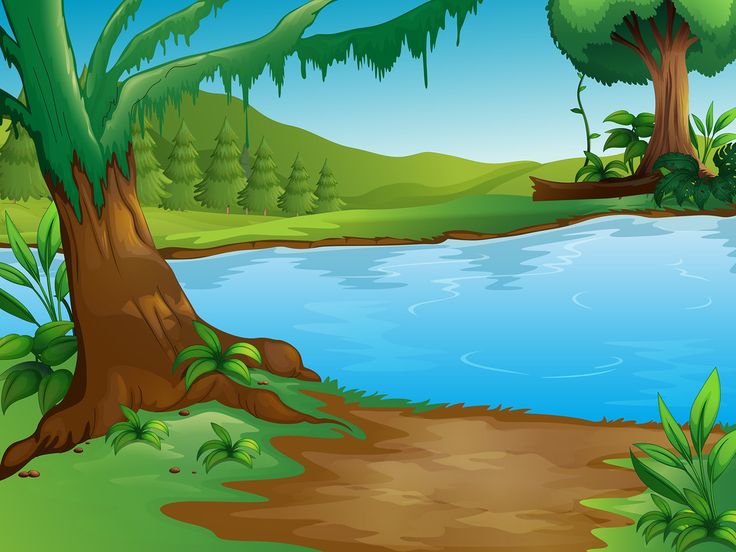 Vòng 2
AI NHANH HƠN
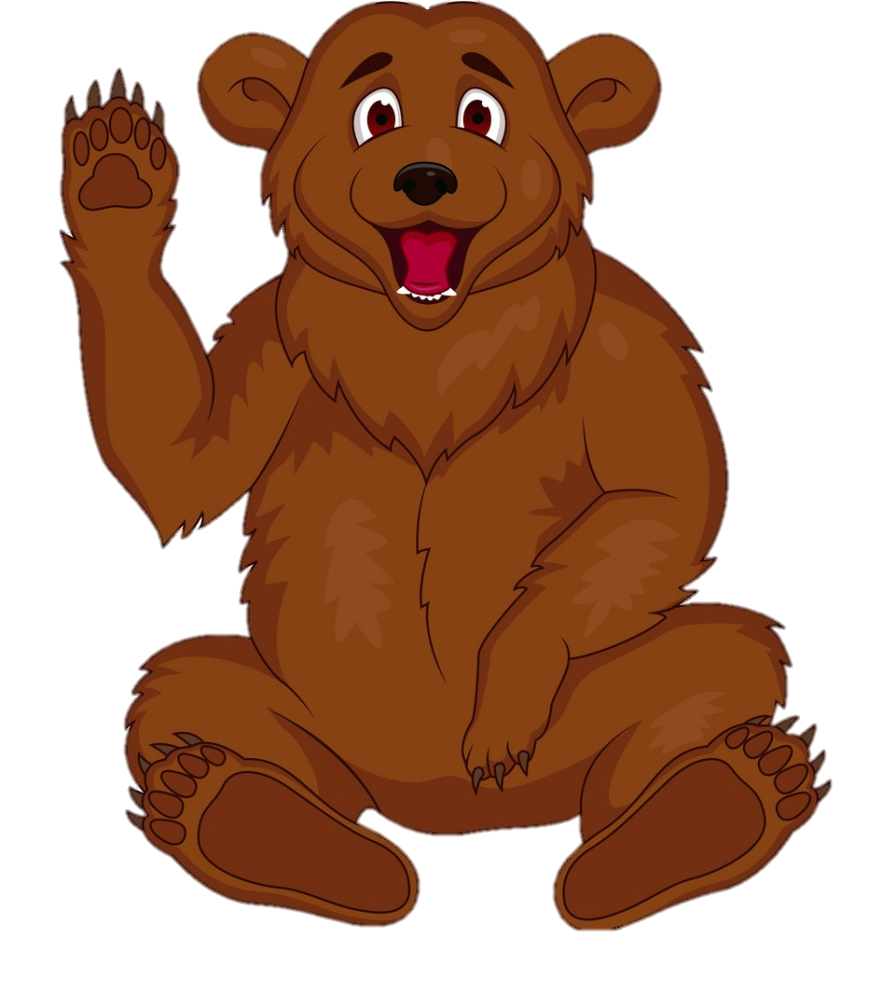 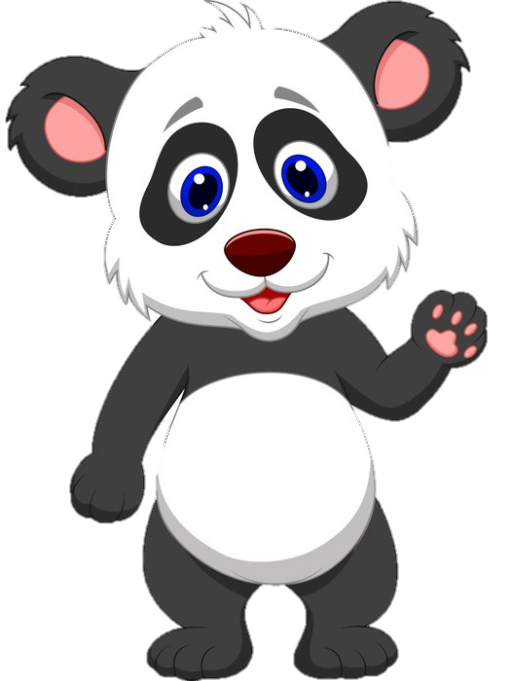 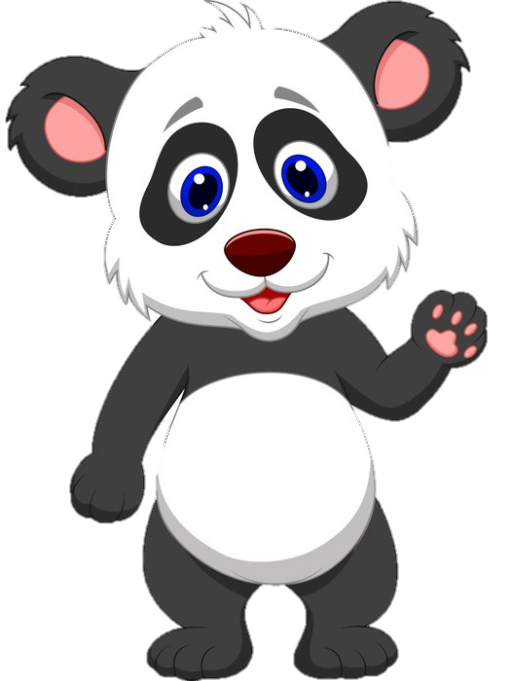 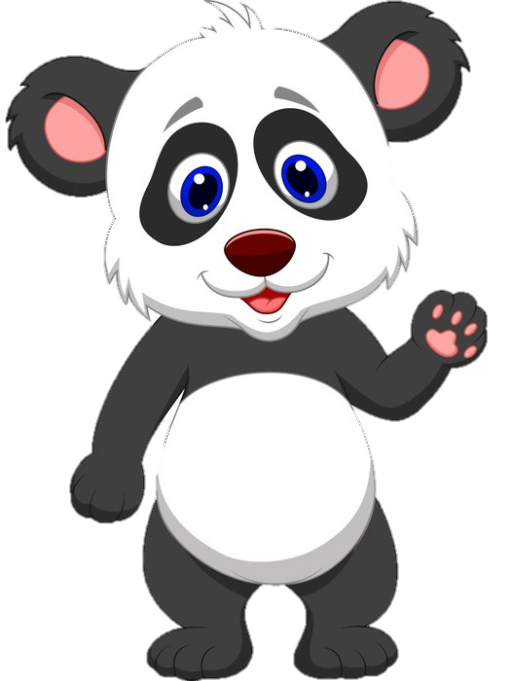 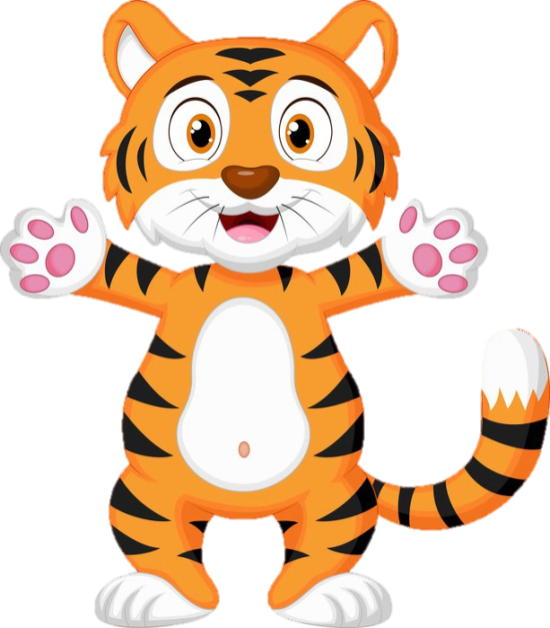 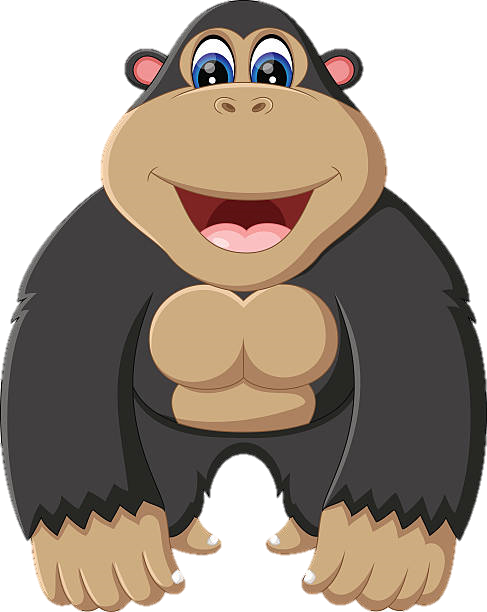 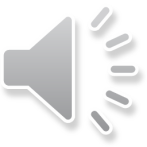 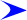 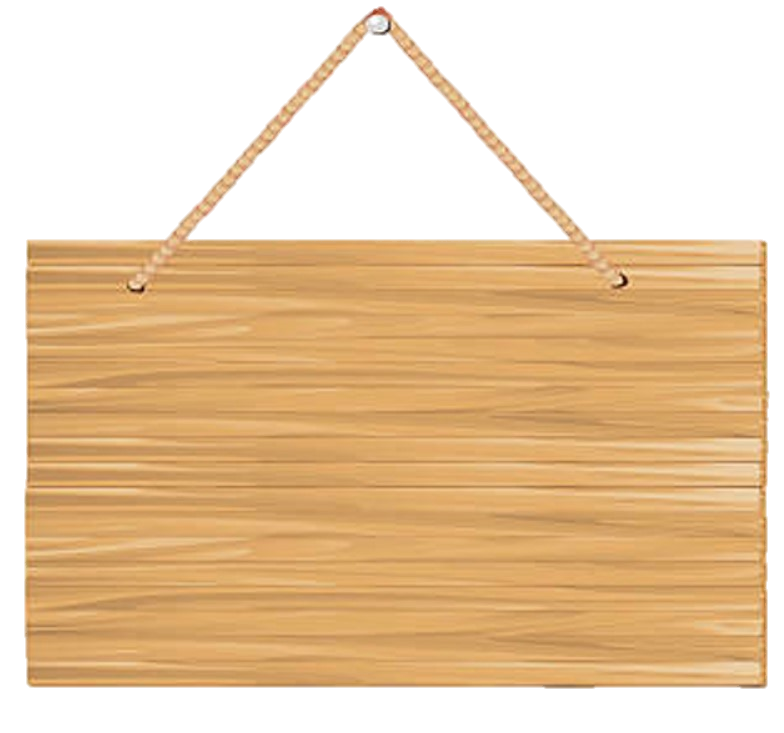 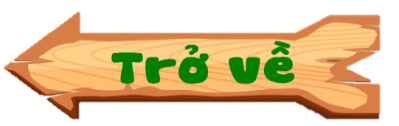 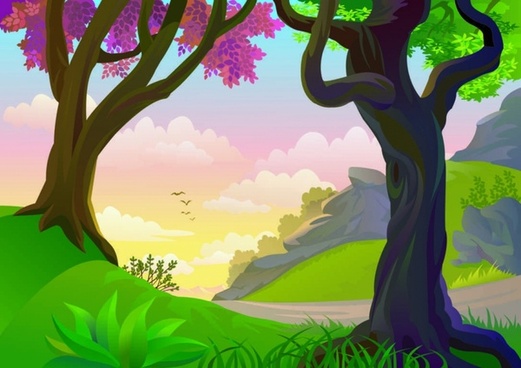 95 : 20210 = 95
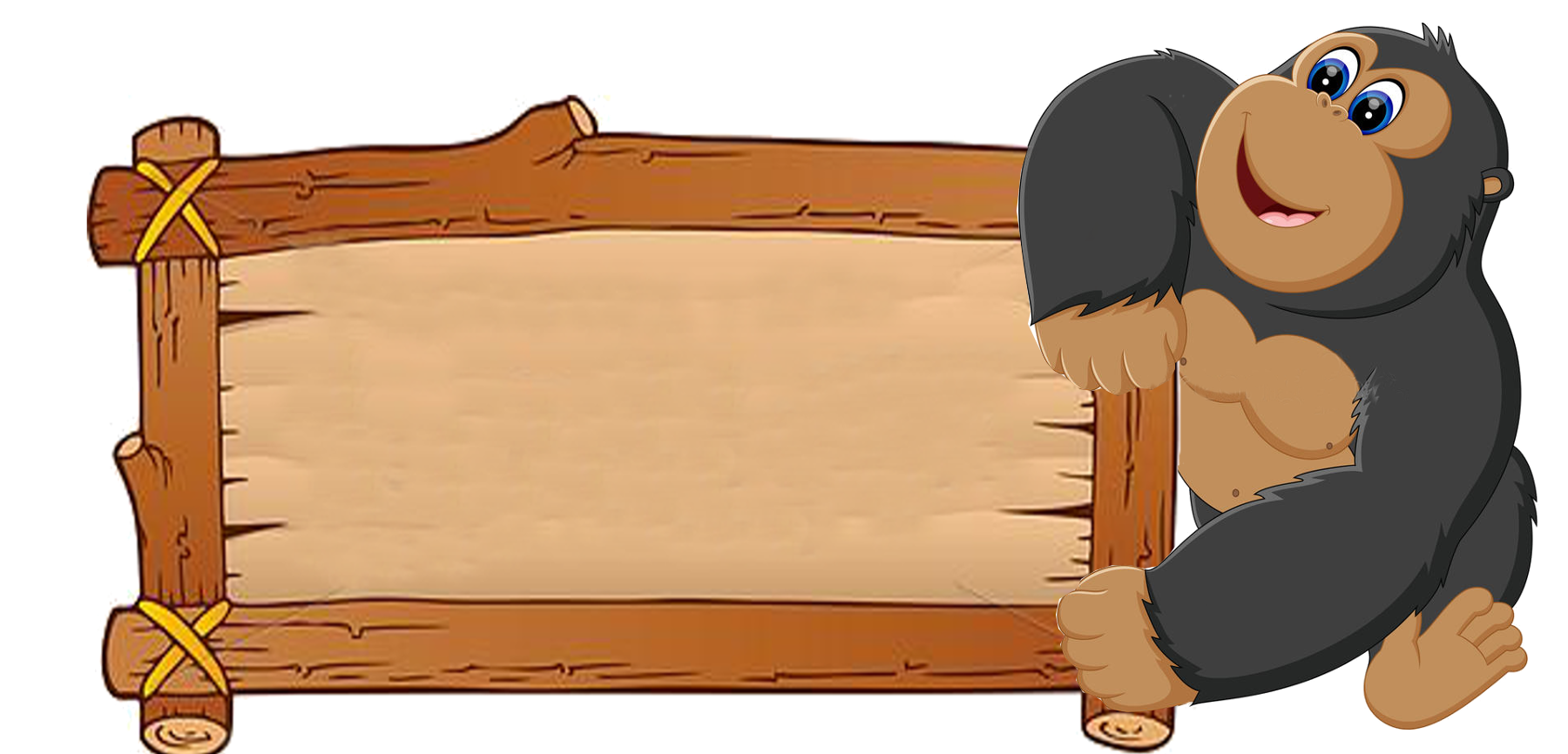 Tính chất 
95 : 20210 = ?
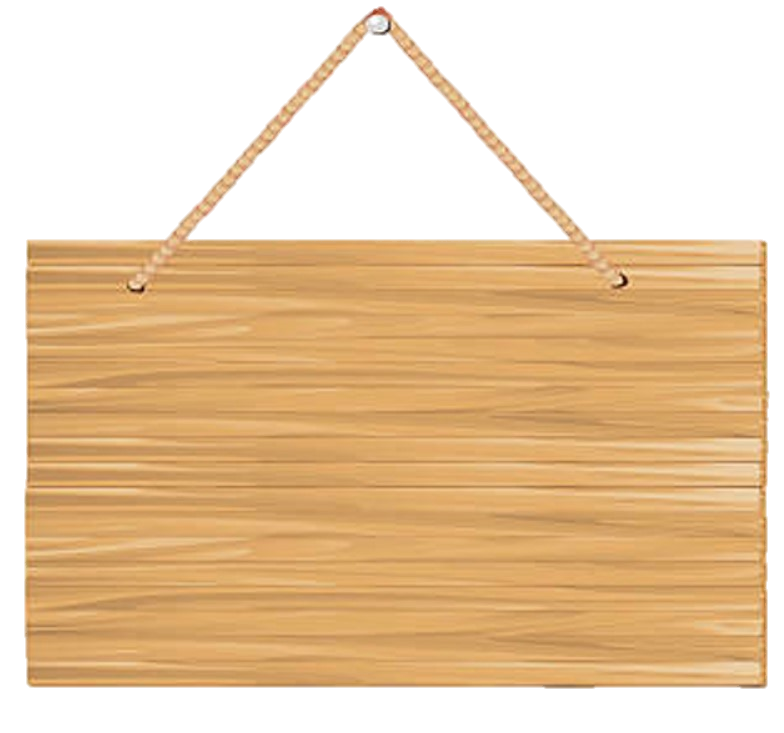 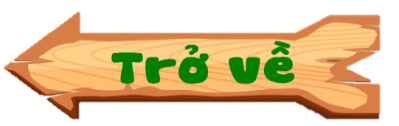 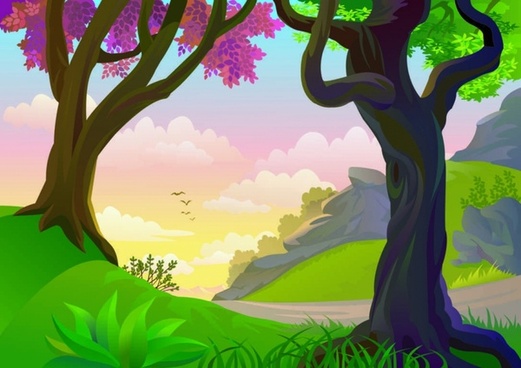 210 : 64 . 16
= 210 : 26 . 24
= 24 . 24 = 28
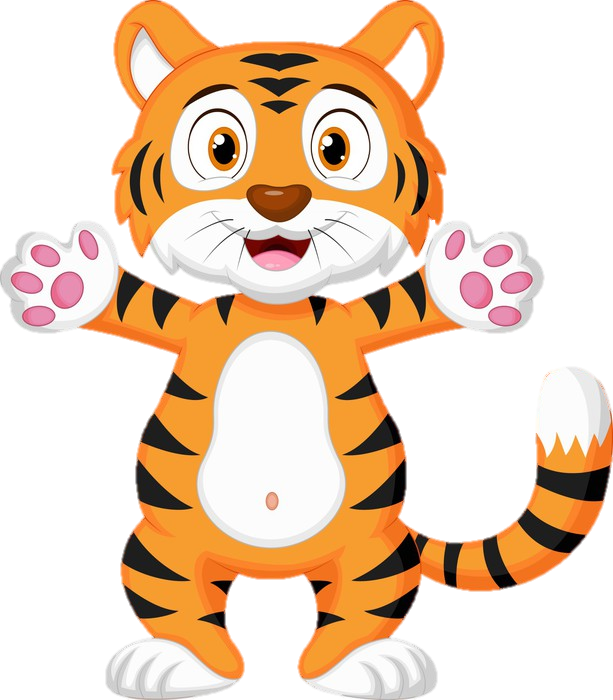 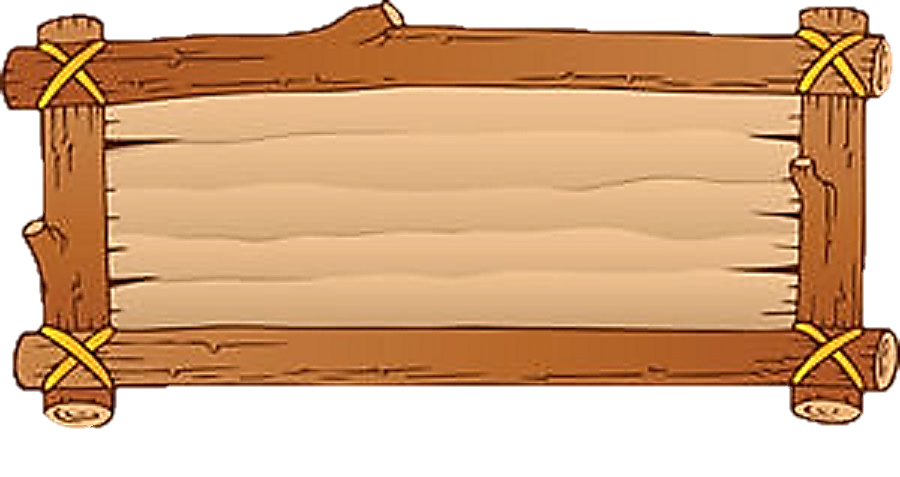 Viết dưới dạng một lũy thừa
210 : 64 . 16
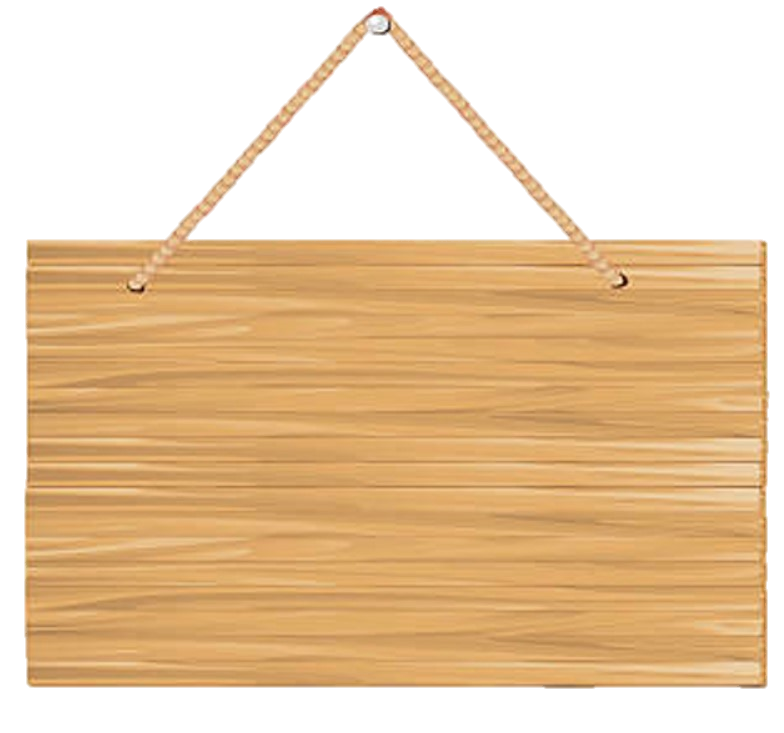 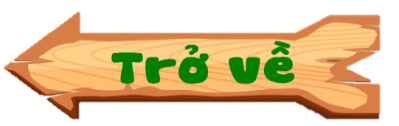 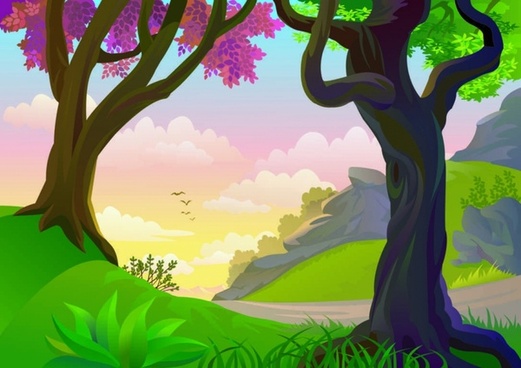 Sai
Vì 710 : 72 = 78
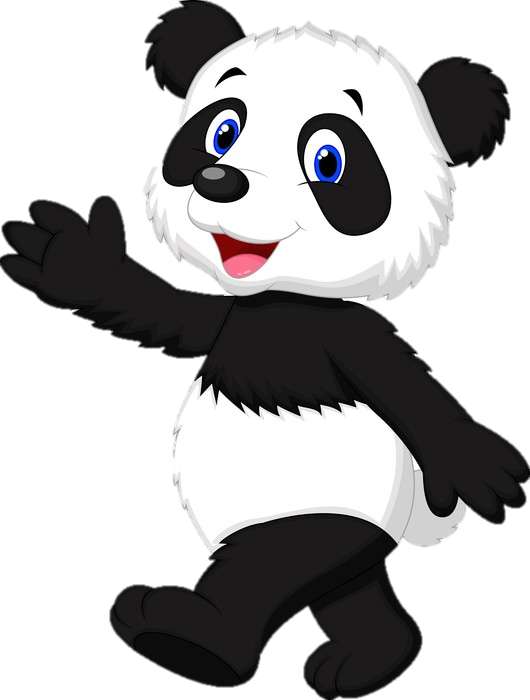 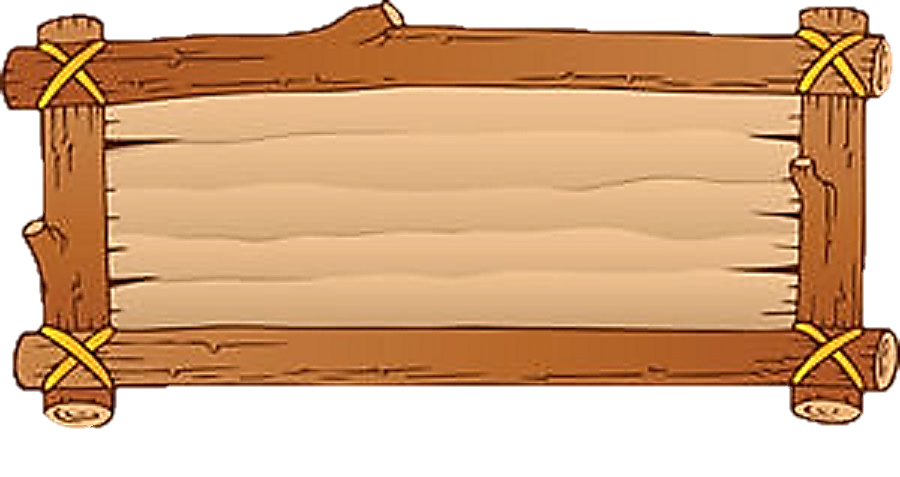 Đúng hay sai?
710 : 72 = 75
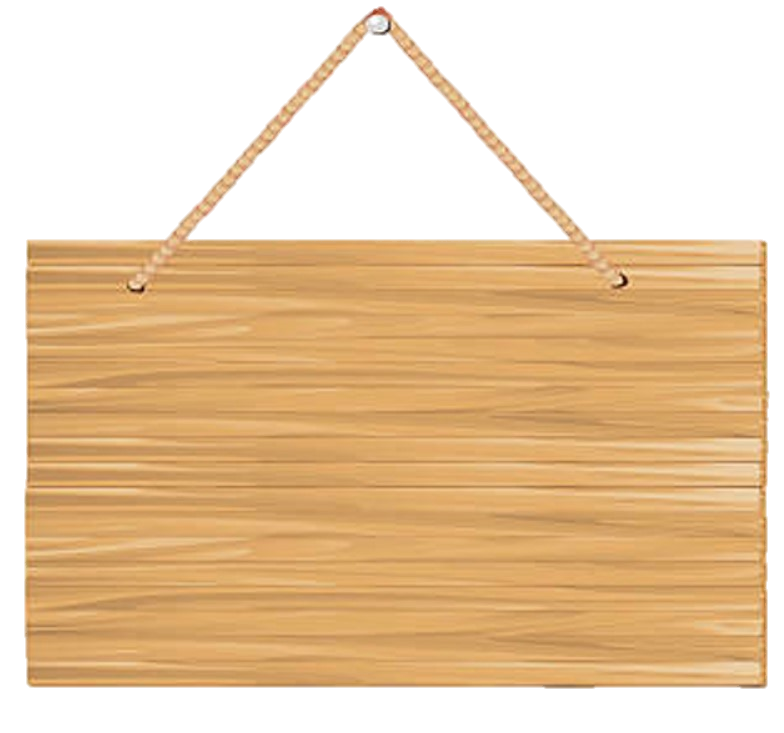 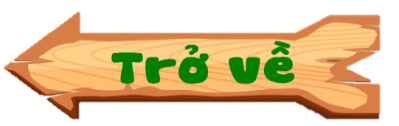 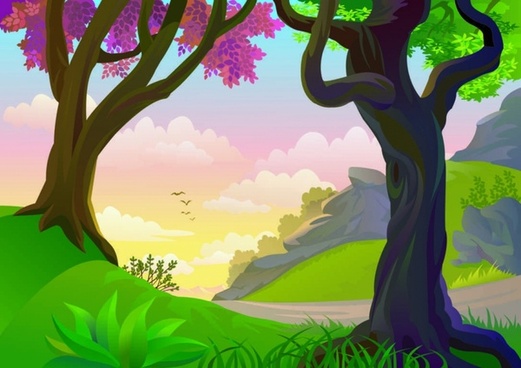 a . a . a . a = a4
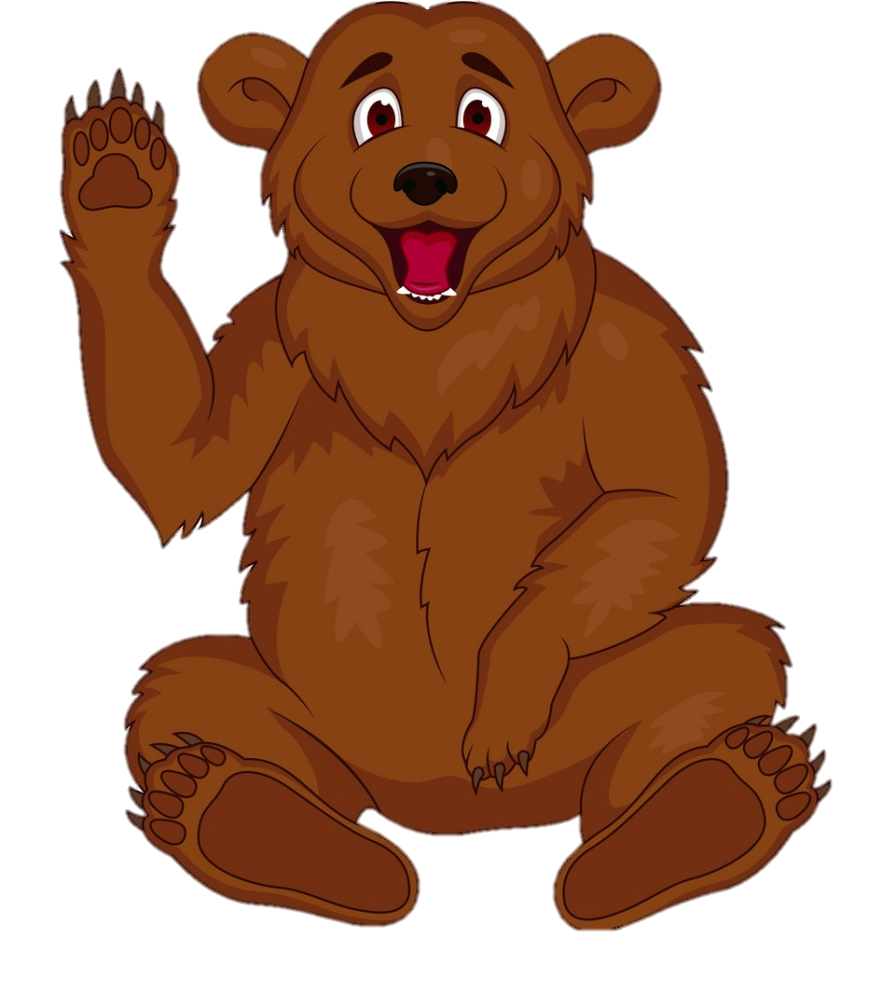 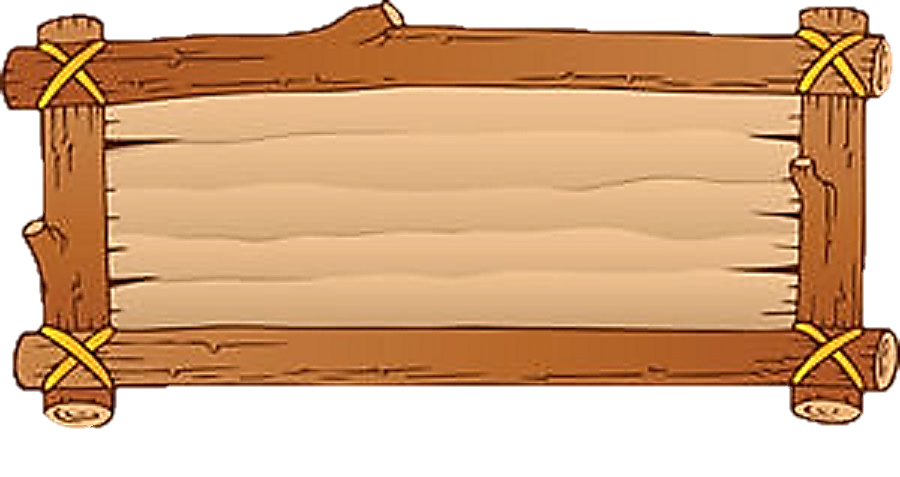 a . a . a . a = ?
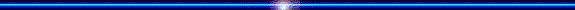 CHÚC CÁC EM HỌC TỐT
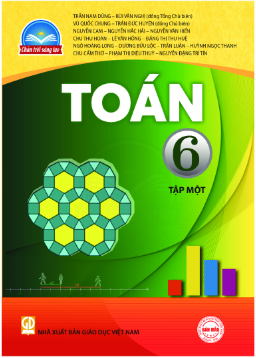 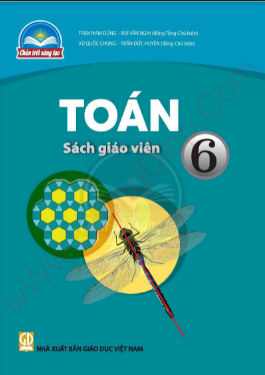 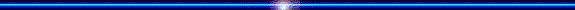 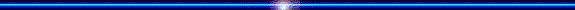 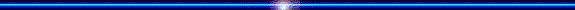